세상 모든 자연과 통하다
GLOBAL ECO THE SAEM
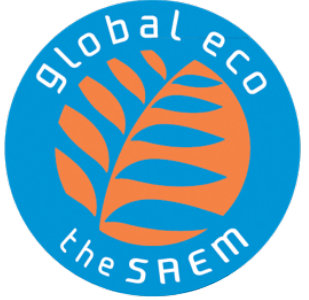 Gem Miracle Black Pearl
 O2 Bubble Mask Sheet
Profile of Gem Miracle Black Pearl O2 Bubble Mask Sheet
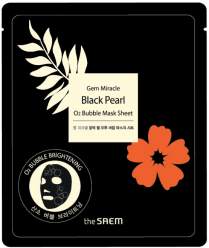 ※ Compared to the existing O2 Bubble mask, the concept Ingredients are more intensified and upgraded in both quality and quantity.
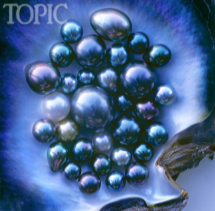 Tahiti Black Pearl  : Tahiti is known for the best quality Black Pearl.  Its value is beyond others due to the rareness. 
It supplies marine energy and radiance to the skin.
Porous powder : Adsorbs impurities
AHA & BHA : works deeply in the skin to remove dead skin cells
Purslane + Glycerine + Green tea : provide softening & silkiness.
Using Directions & Benefit Review
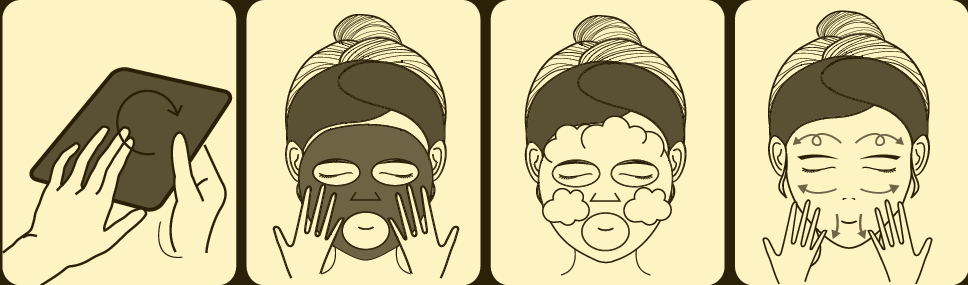 Step 1:  Due to the originality of the content, the content may sink to the bottom. Prior to use, you  should rub the package  in circular motion  so that the sheet can maximize the absorption of  contents. 

Step 2: Wear the mask on  a clean face.

Step 3: After 5- 10 minutes, when enough  oxygen bubbles are formed, take off the sheet. Use the remaining bubble to massage the face for a couple of minutes. 

Step 4: Wash off well with lukewarm water.
Benefit Review
1
3
2
PORE IS DEEPLY CLEANED.
(AHA & BHA reduces the chance of breakout)
NO MORE UNWANTED DEAD SKIN CELLS
NO MORE IMPURITIES  (such as pollutants, toxins, makeup residues on a skin).
5
6
4
Overall complexion: BRIGHT ! 
PURE!
YOUNGER!
TAHITI BLACK PEARL GIVES LUMINOSITY
SOFT & SILKY
(Hydrating agent:
Purslane, green tea, glycerine)